Using Data to Support Open Access Agreements
Curtis Brundy
AUL for Scholarly Communications and Collections
Iowa State University

NISO Plus February 23, 2021
1
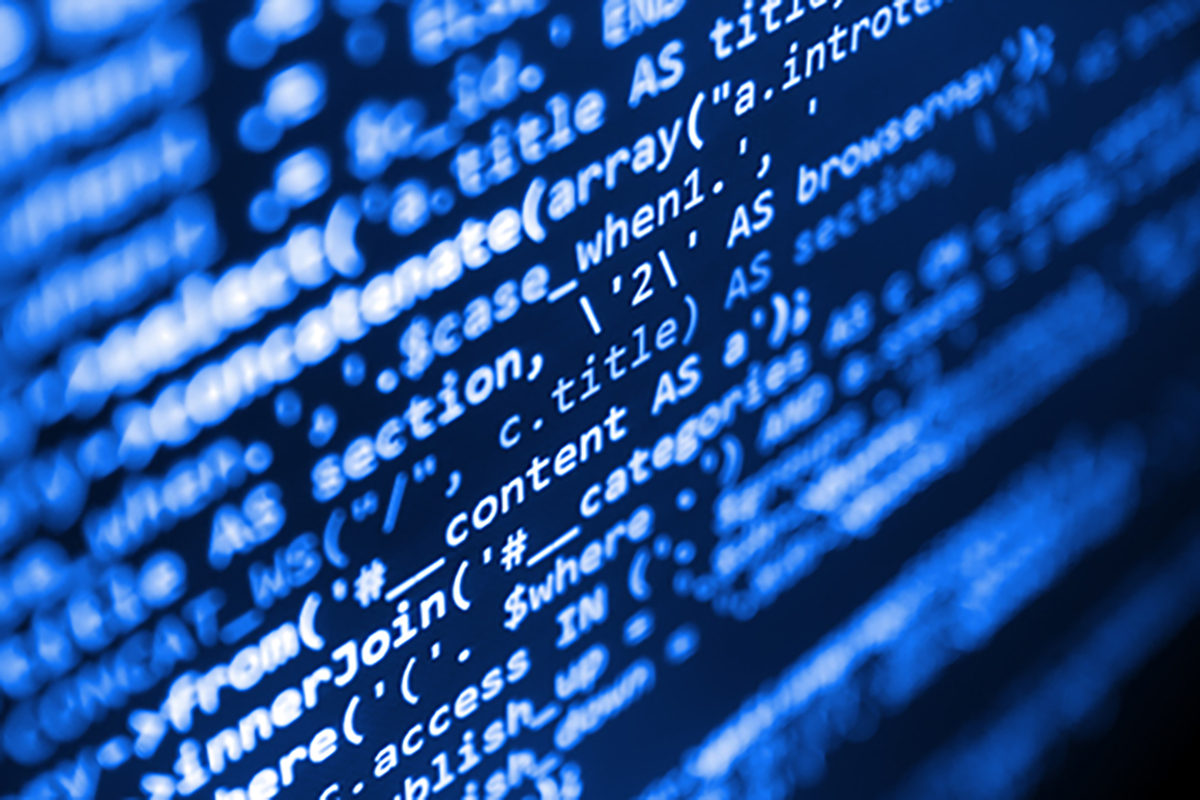 Use Cases
Strategy
Workflow
Negotiation
2
This Photo by Unknown Author is licensed under CC BY-SA
Strategy: Institutional Publishing Profile
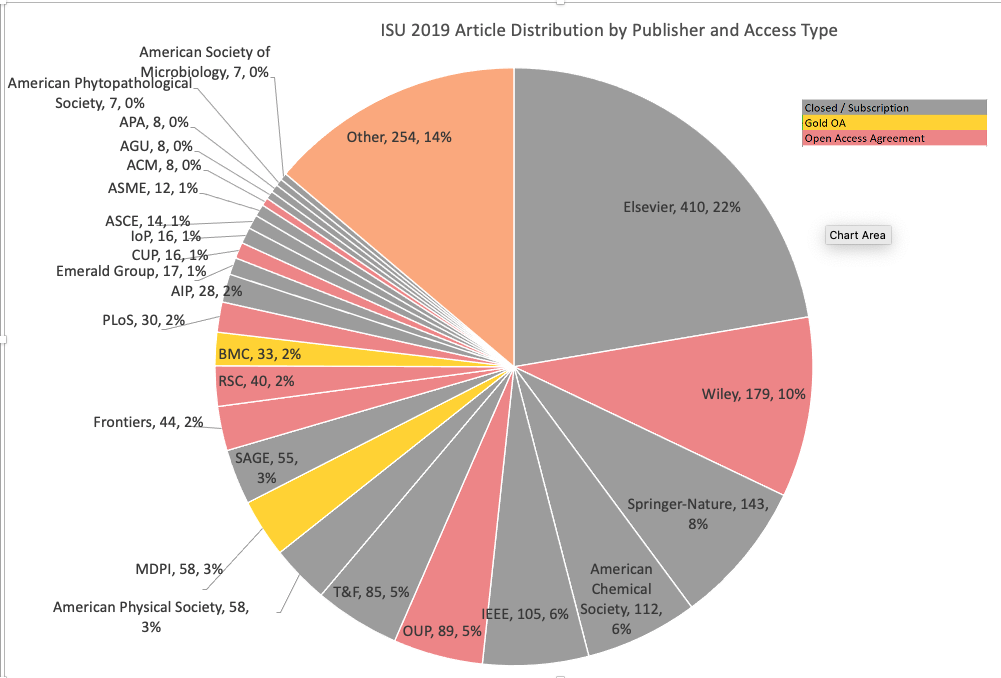 Web Of Science
1836 Total Articles
Corresponding Authored
Chart Colors
Peach = OA Agreement
Grey = Subscription
Gold = OA no Agreement
3
Negotiation: Verifying Publishing Output
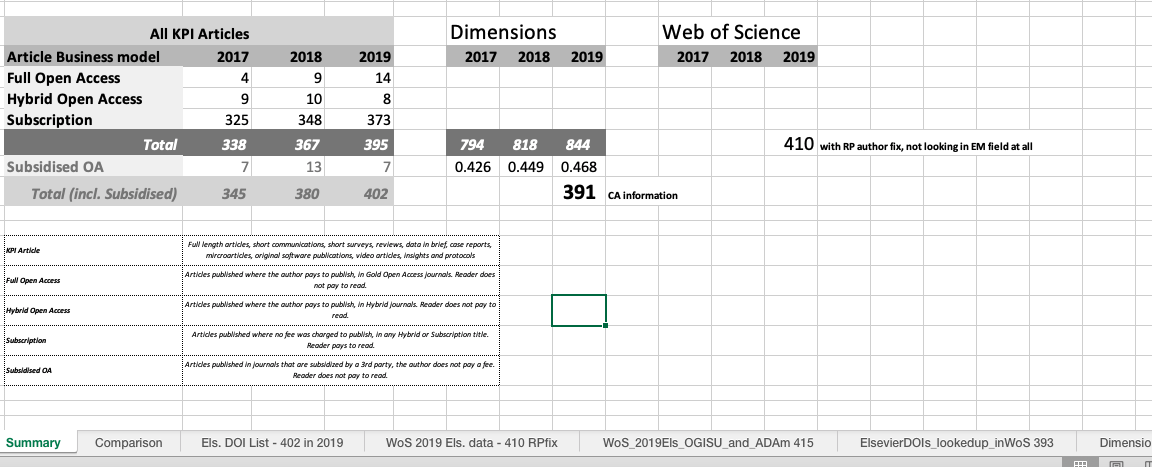 4
Dimensions
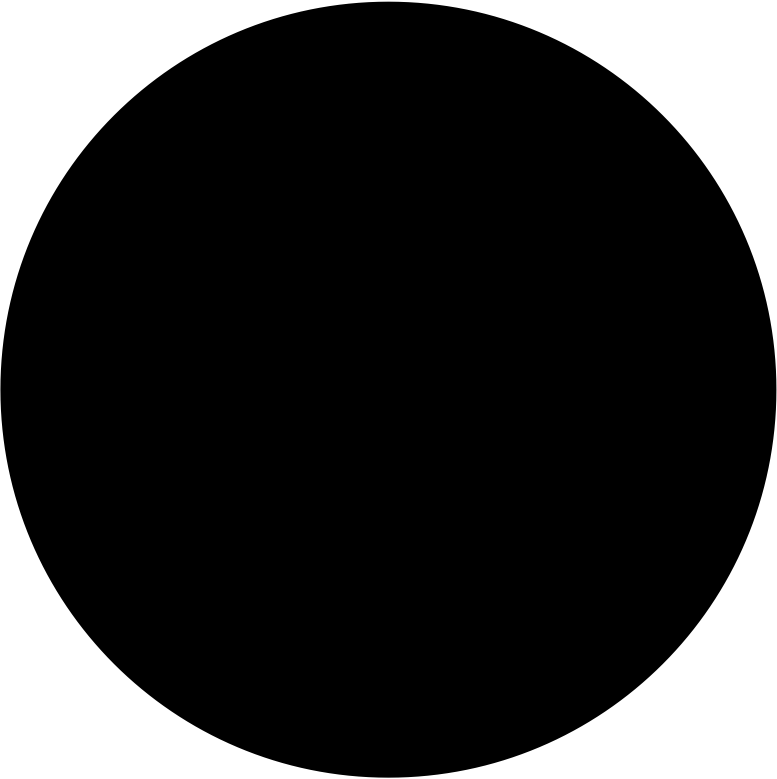 Data Challenges
Incomplete Index
Data cleanup
Exports
Corresponding author not indexed
Requires scaling to inflate publications
Approach must vary for campuses and publishers
Publisher variants
Email field includes all authors
API vs. Interface
Fast 5K export missing key field
Web of Science
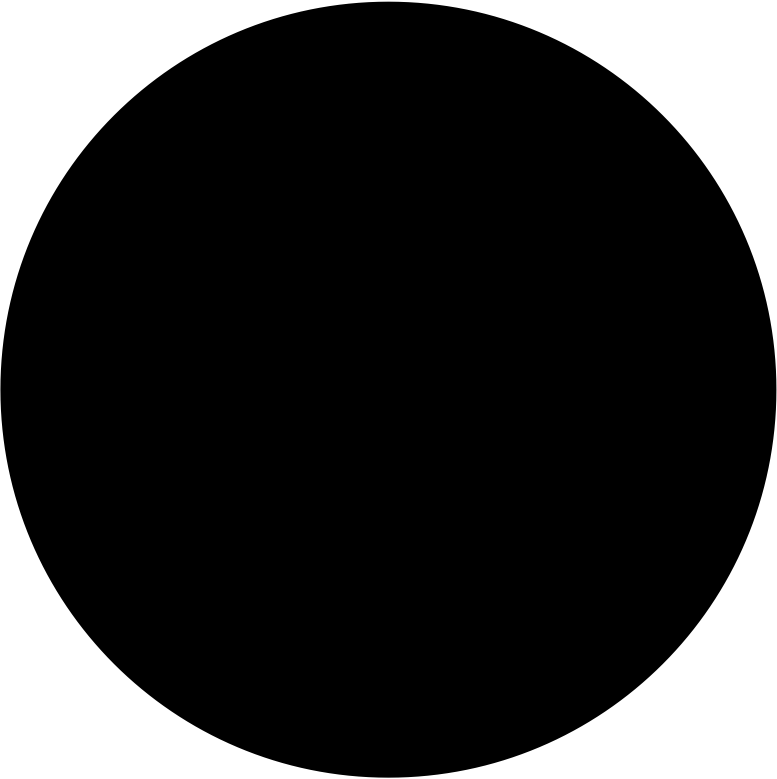 Workflow Data
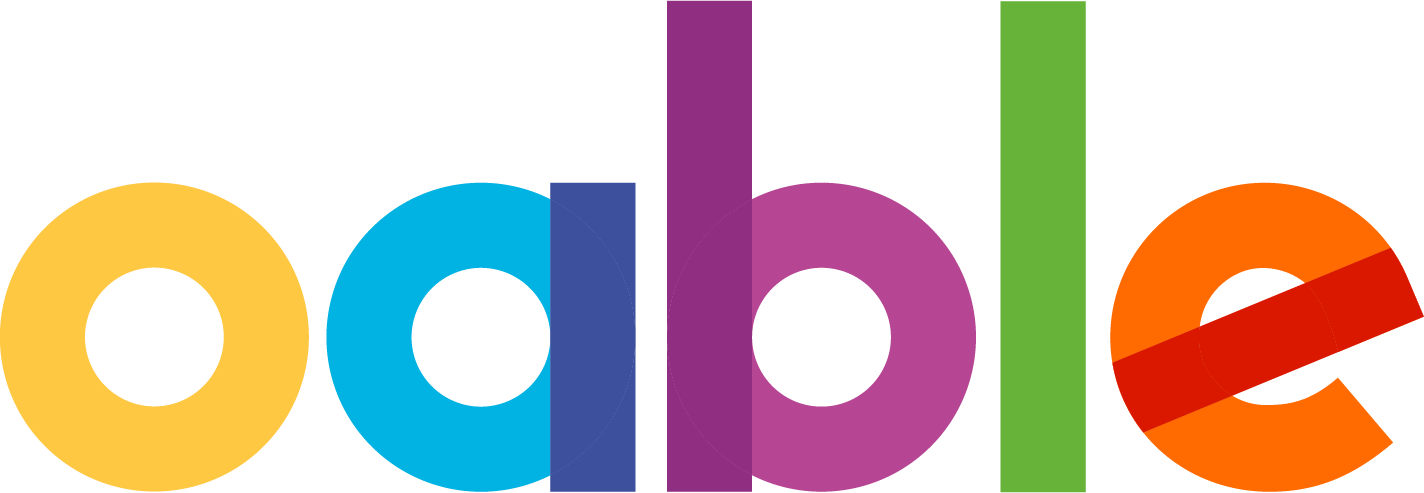 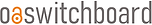 https://www.oaswitchboard.org/
https://oable.org/